AT&T Modifications to Existing Wireless Facility
Wormwood SmokestackPresentation to the Fort Point Channel Landmark District CommissionDesign Review 17.247December 14, 2017 @ 6:00 p.m.Boston City Hall – Piemonte Room



Edward D. Pare, Jr., Esq.
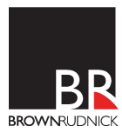 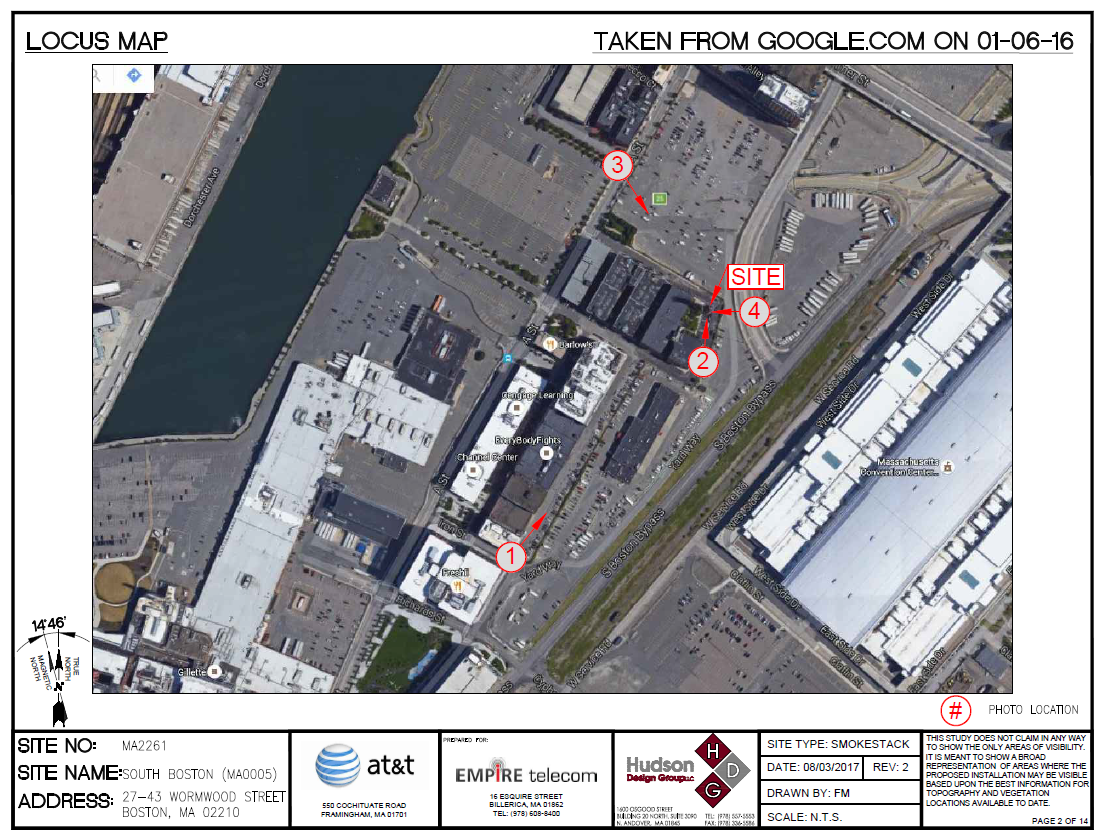 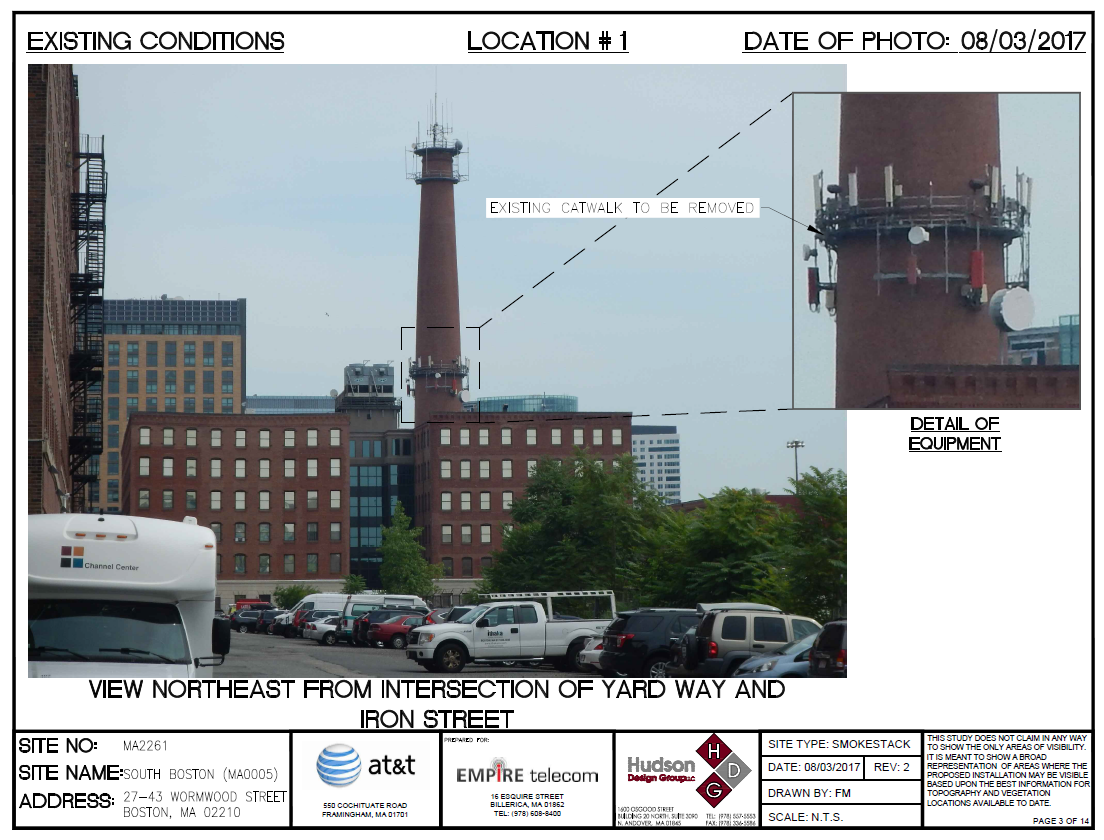 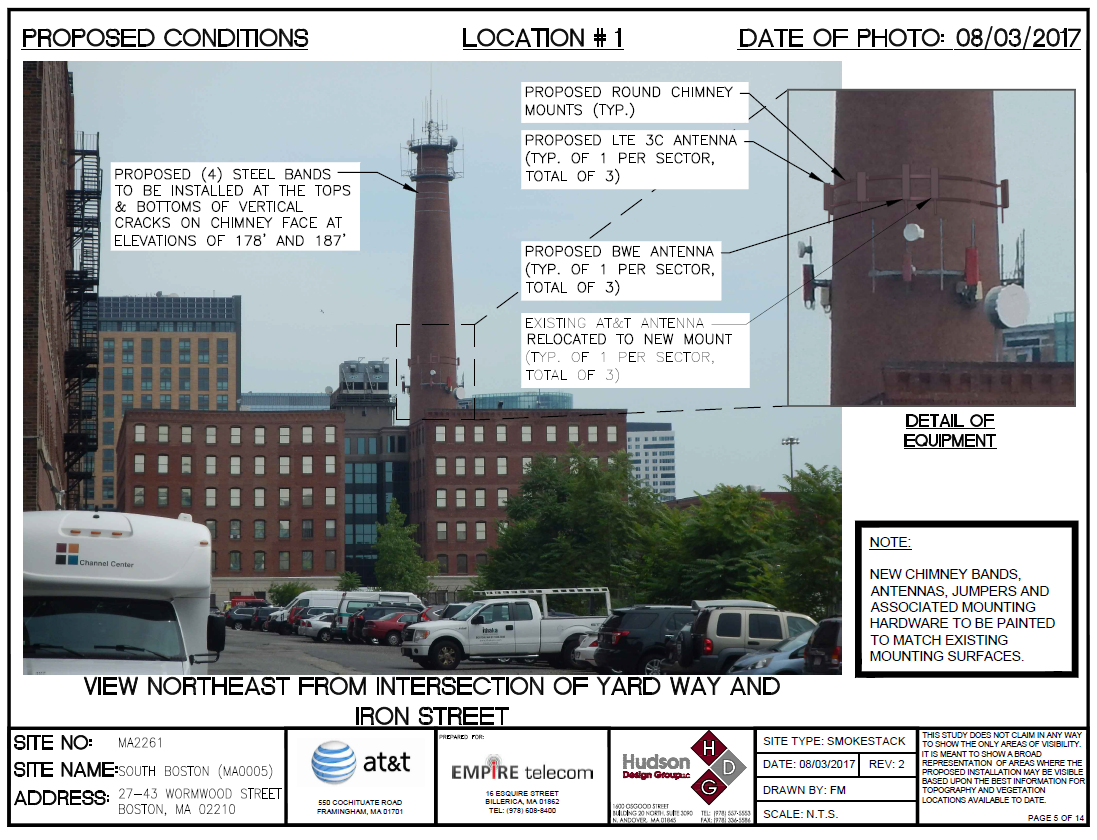 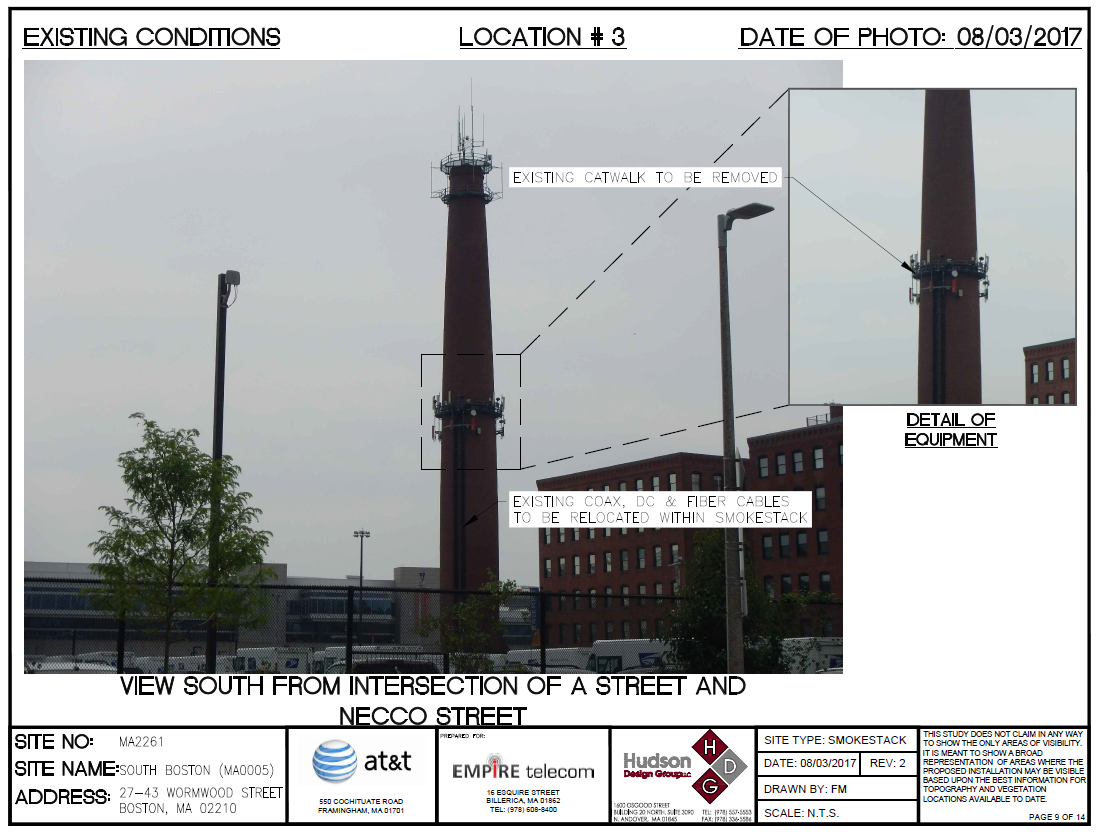 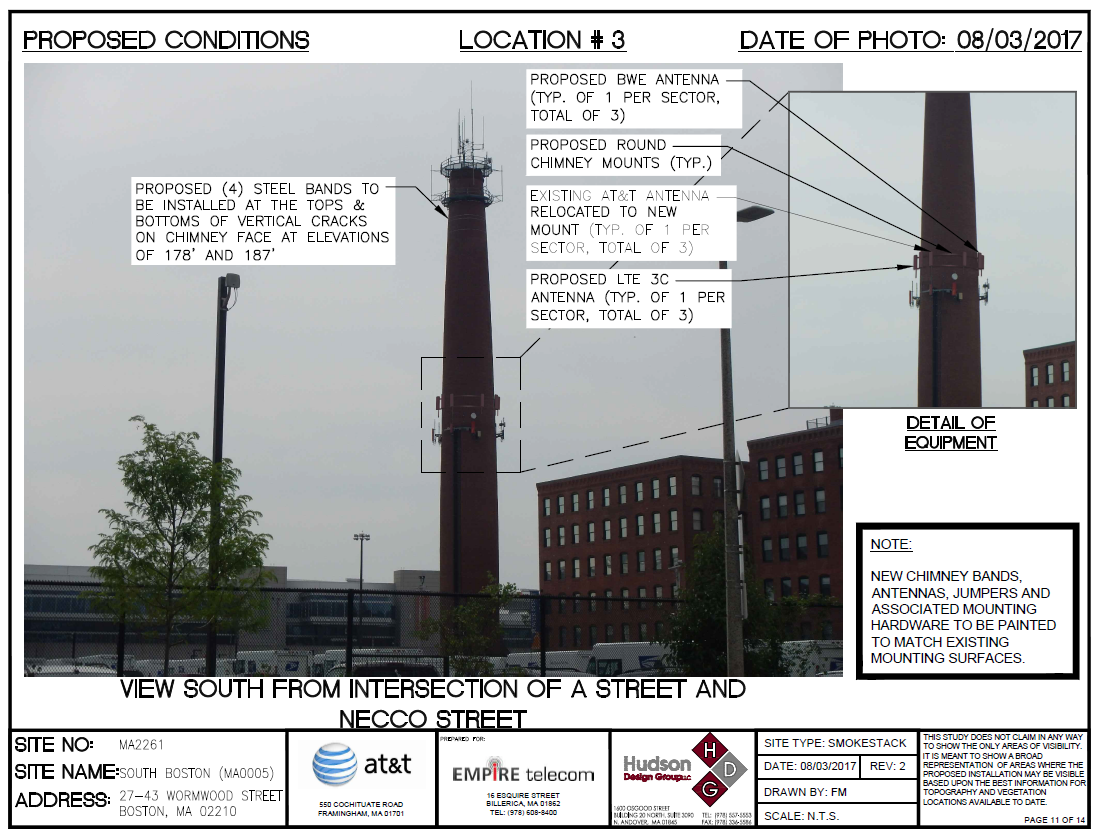 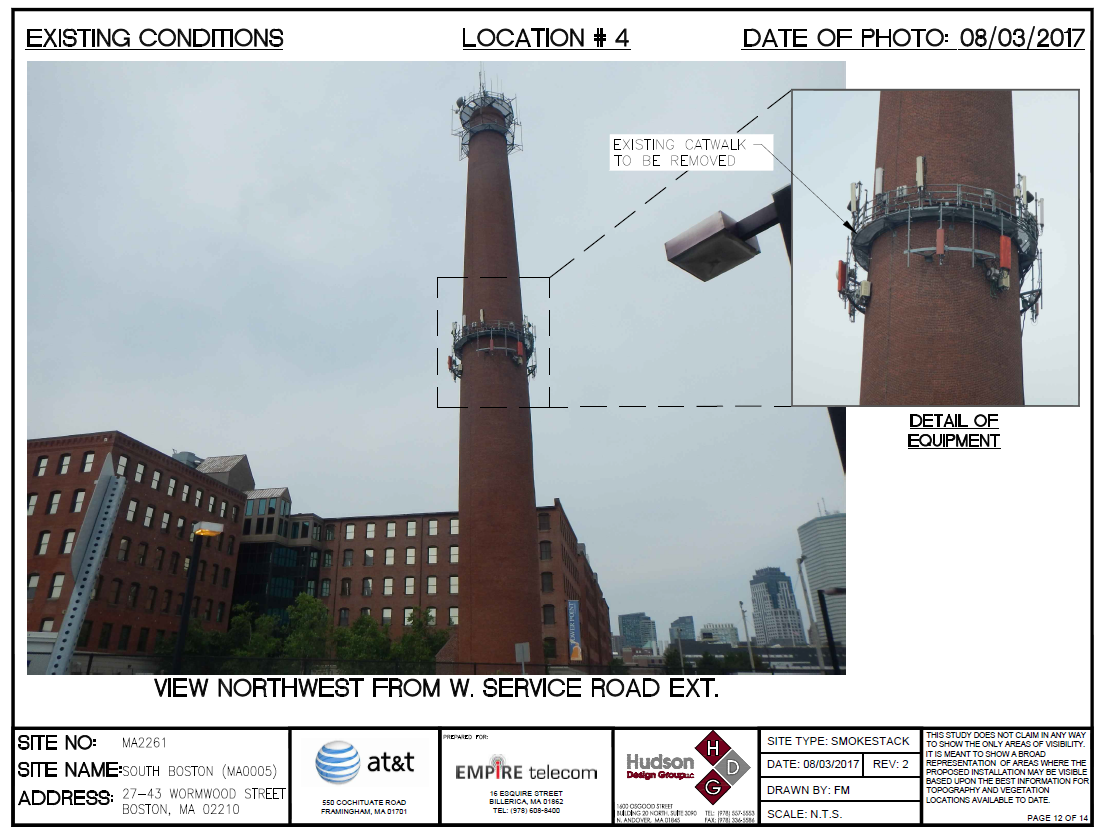 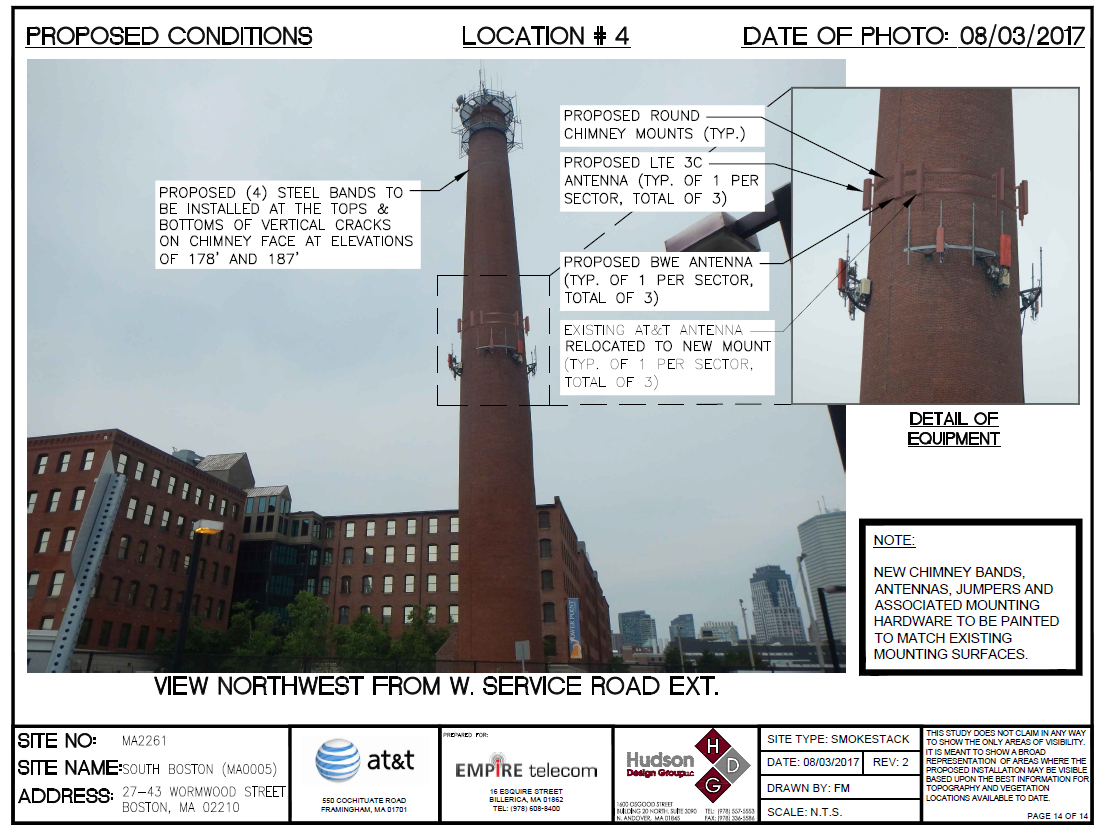 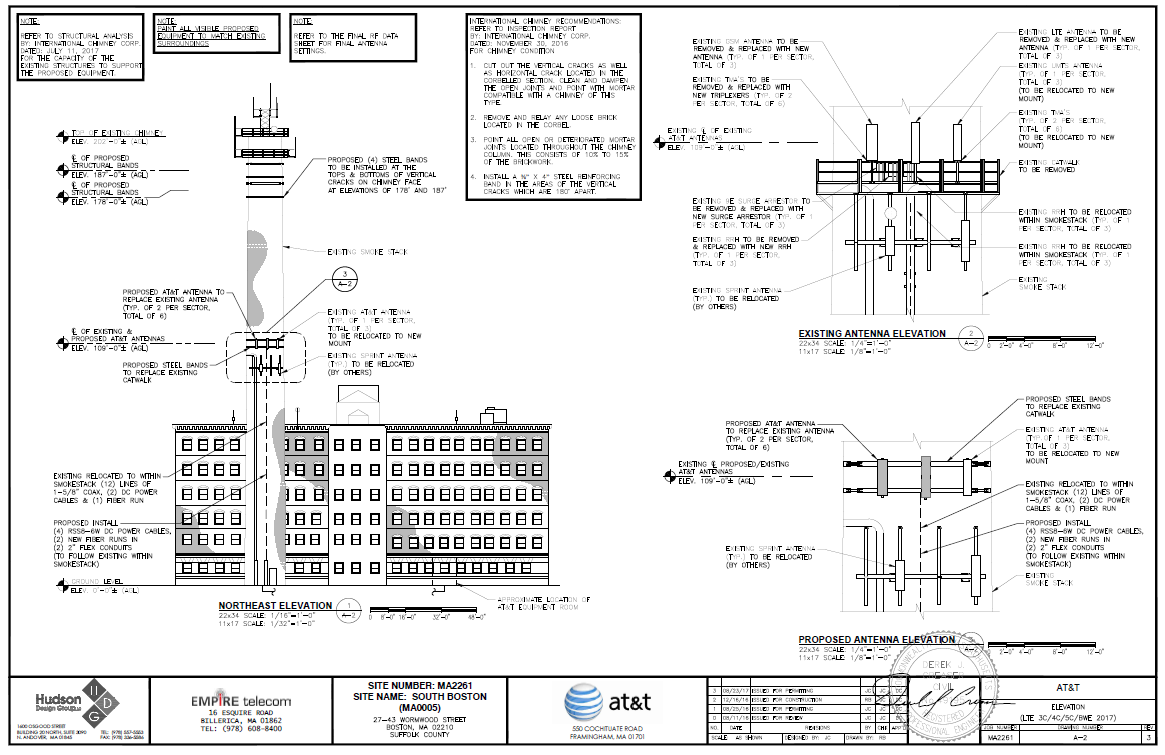 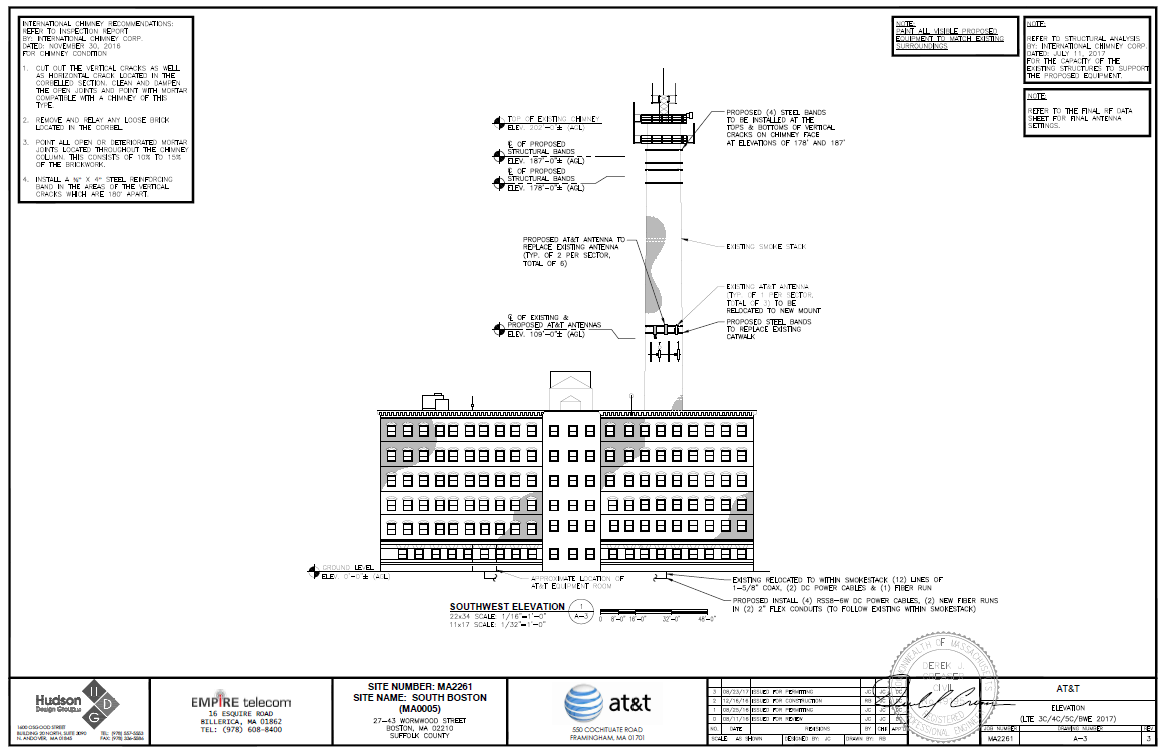 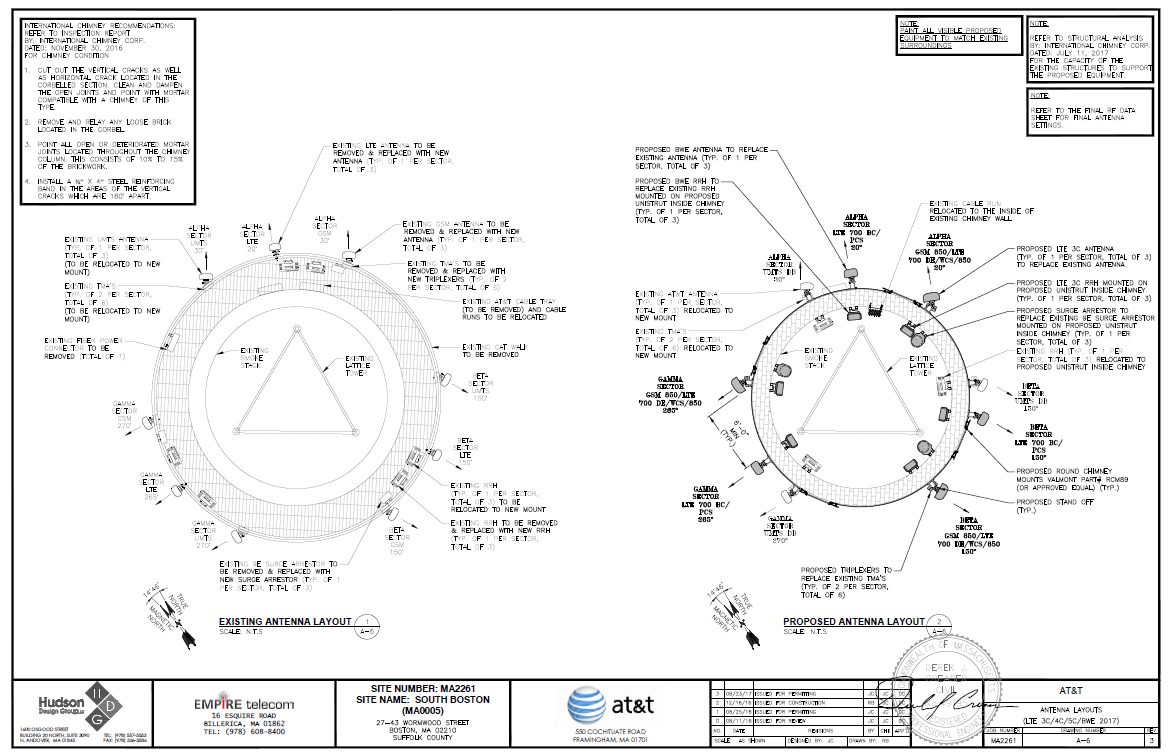 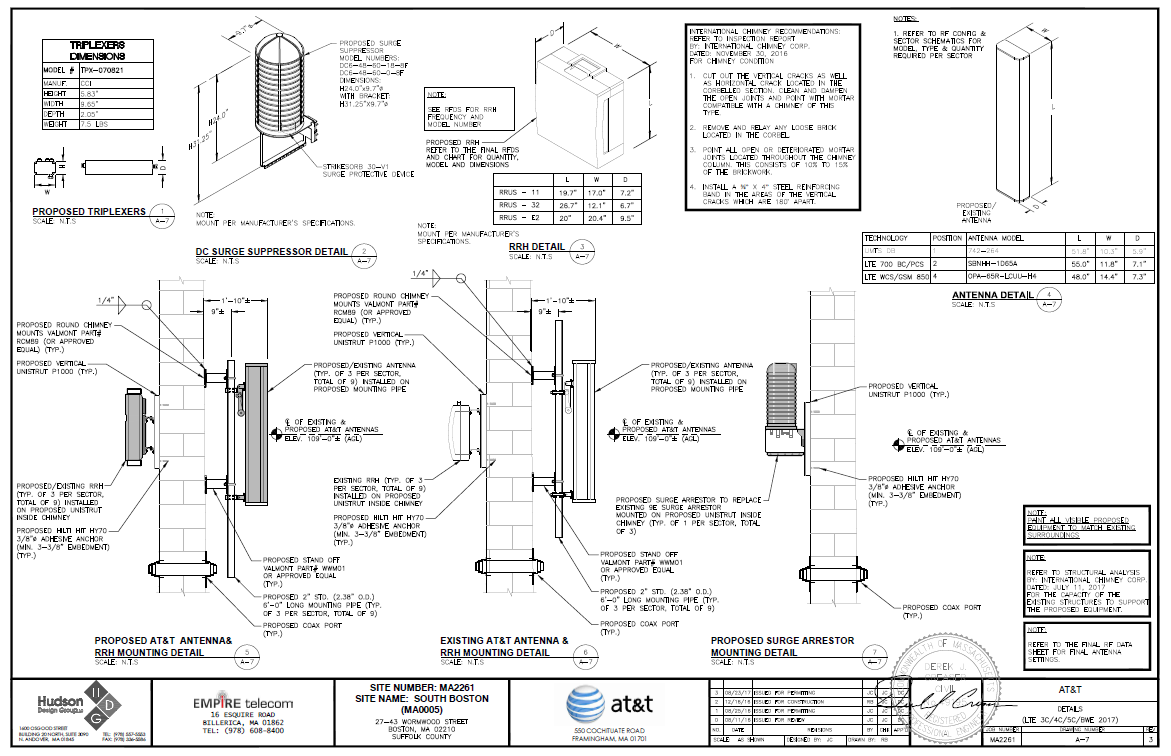 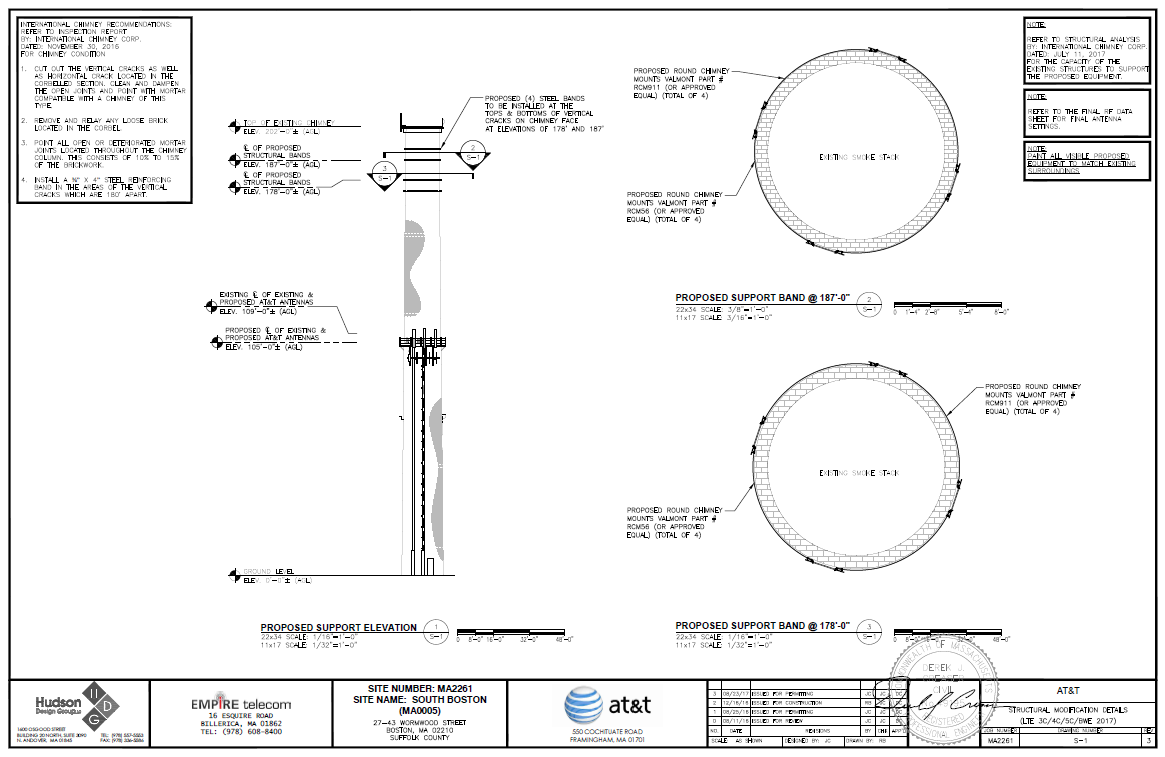 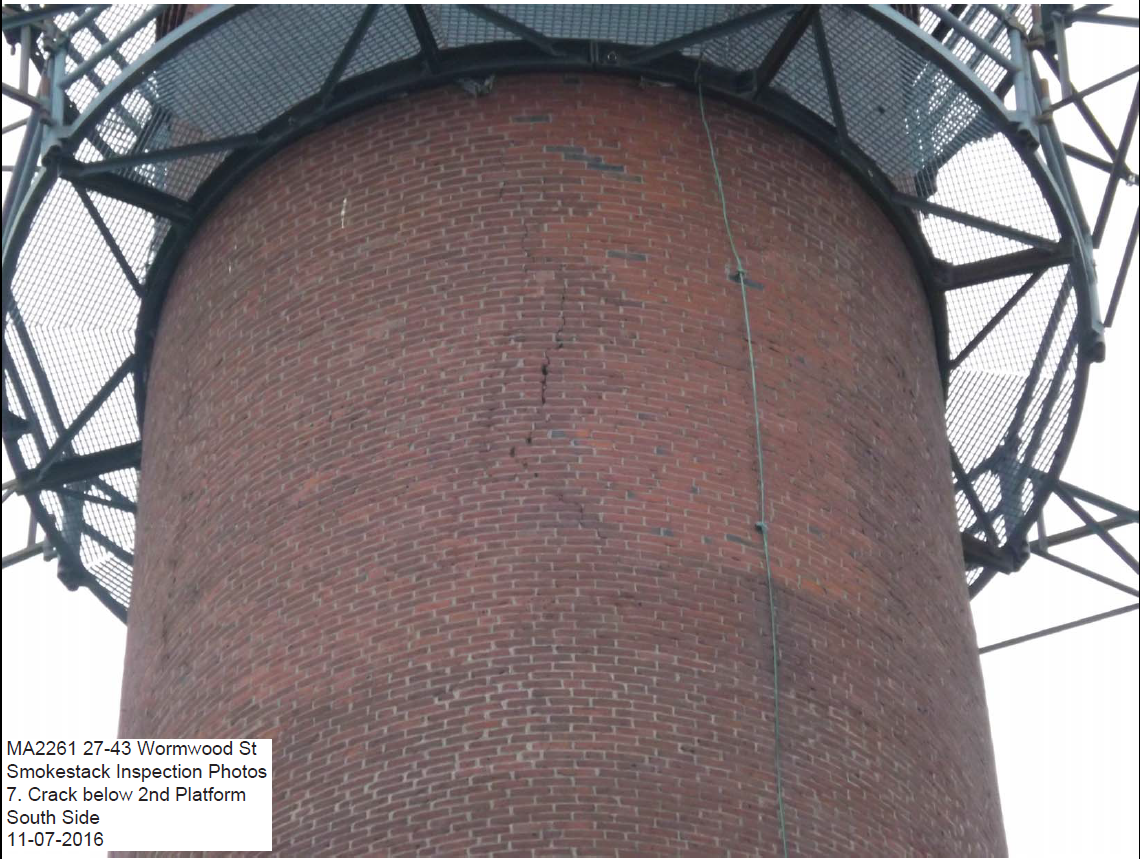 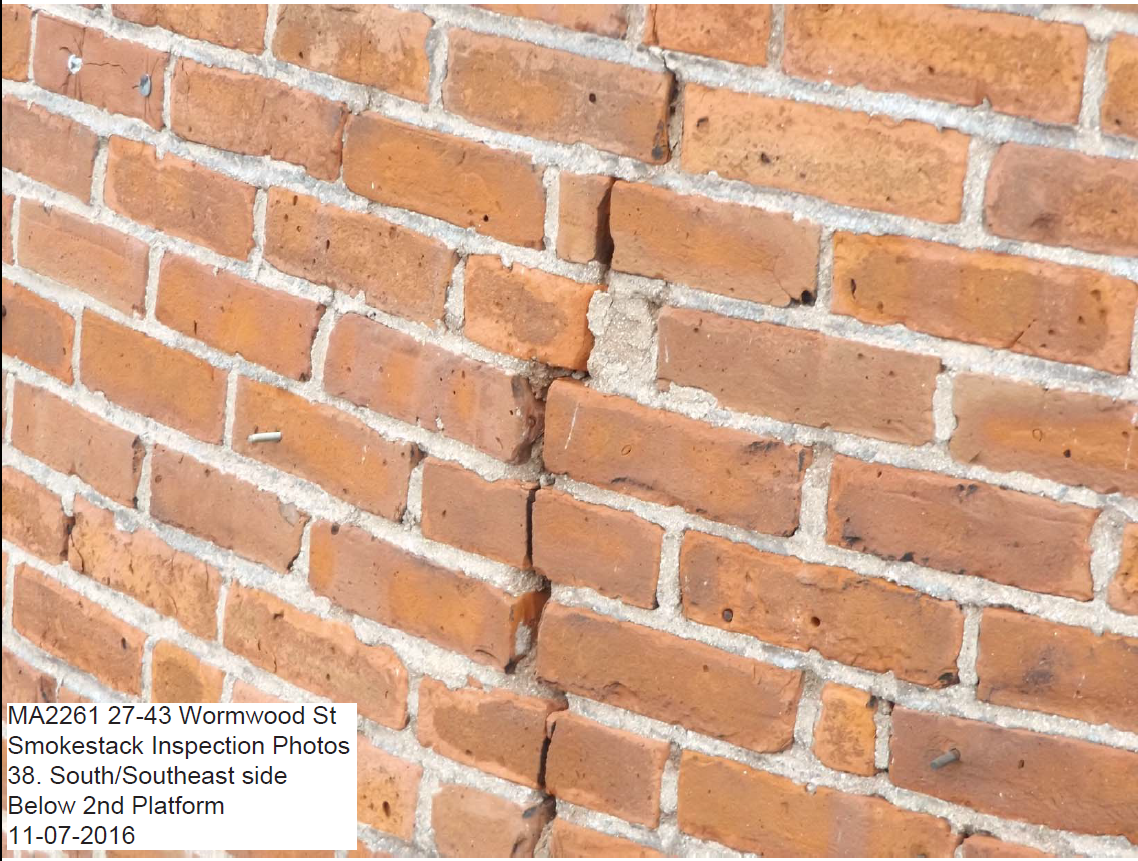 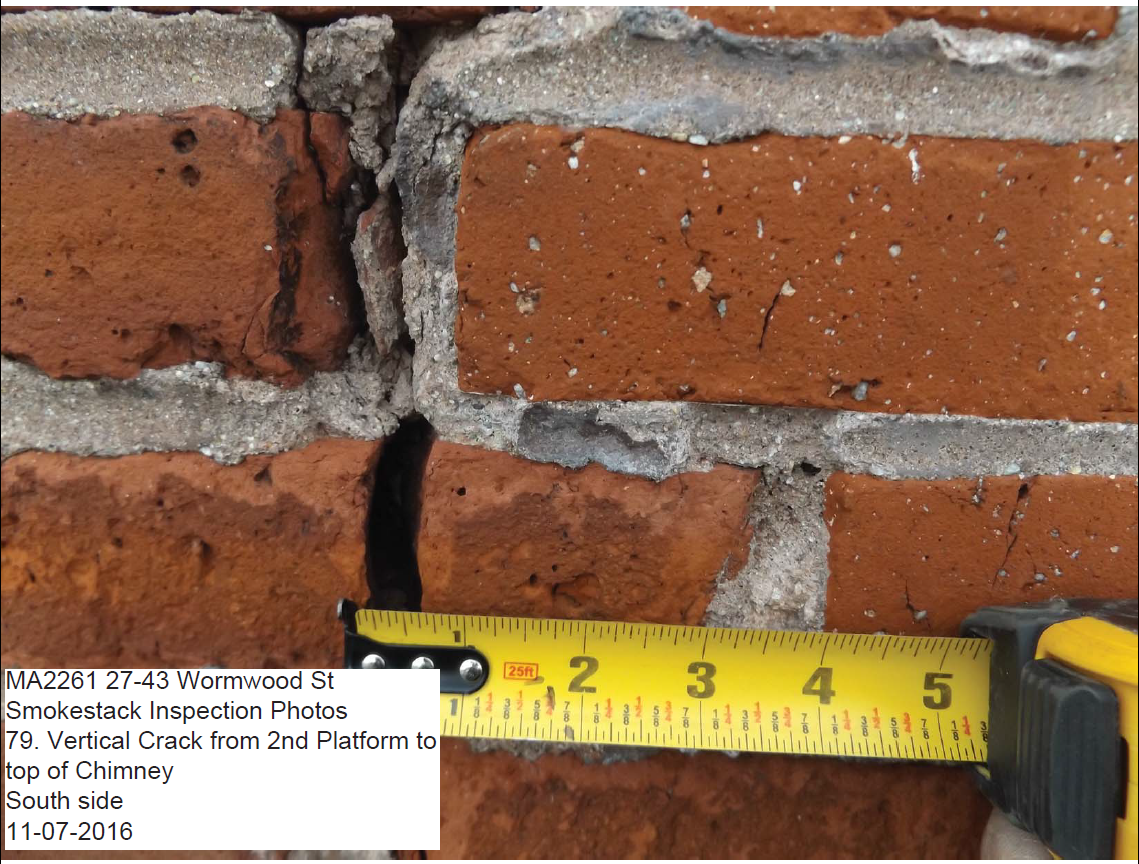 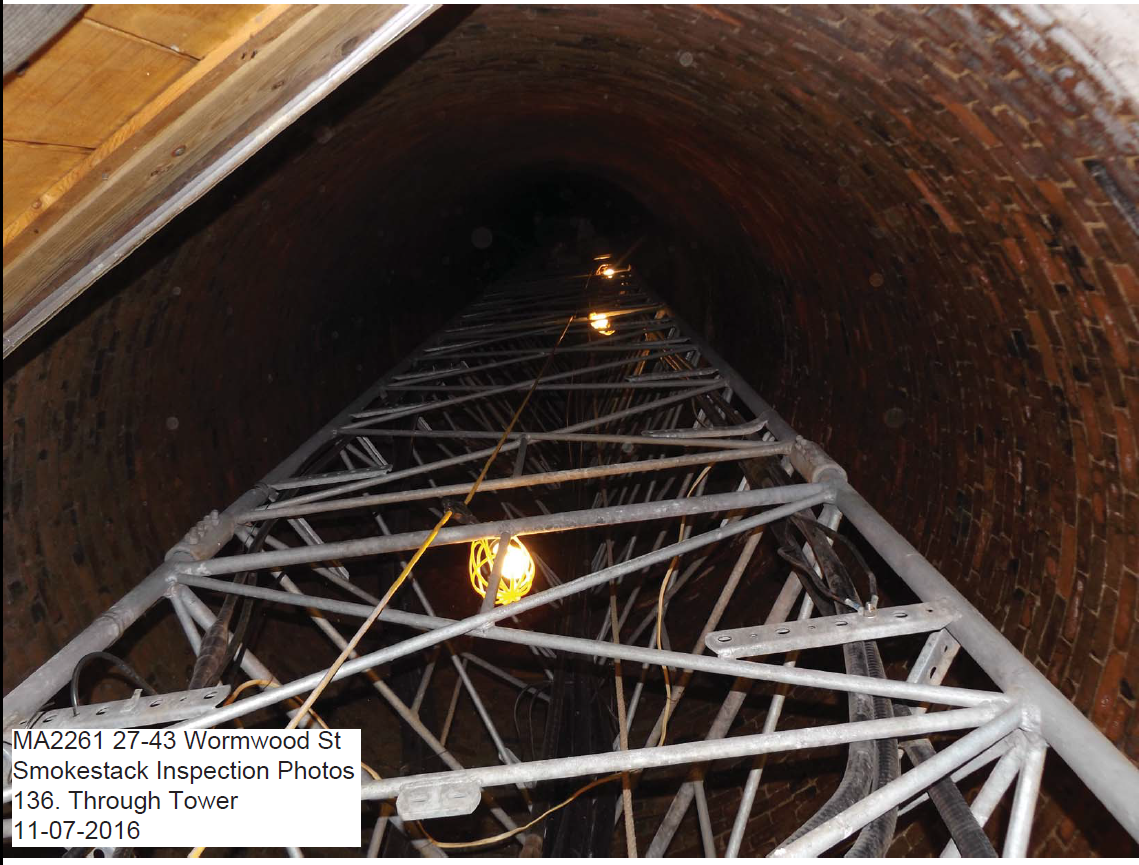